Интеллектуальная игра для старшеклассников
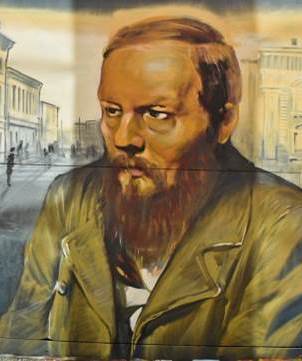 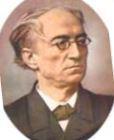 « Знатоки 
литературы»
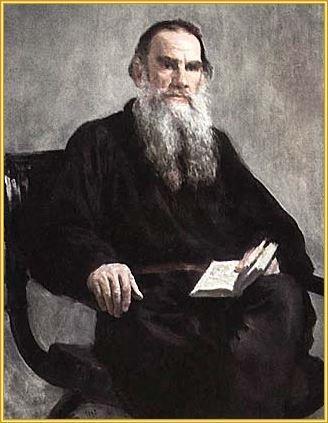 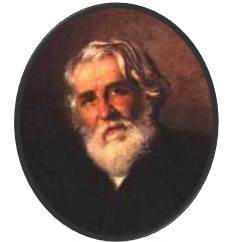 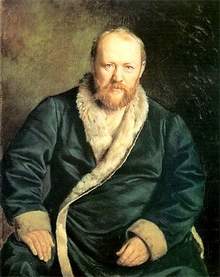 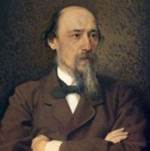 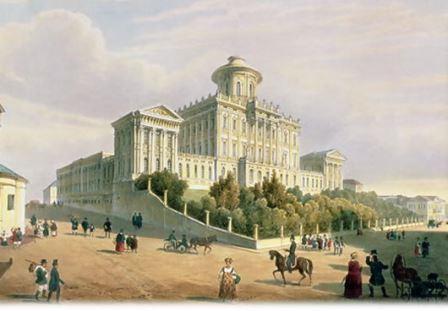 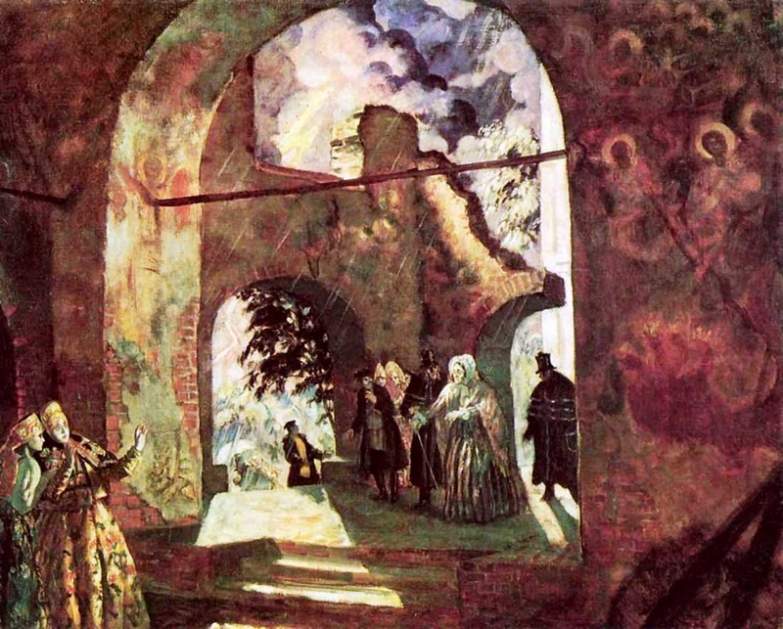 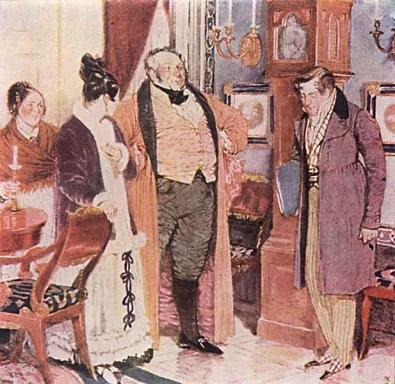 10
20
30
40
50
60
10
20
30
40
50
60
10
20
30
40
50
60
10
20
30
40
50
60
10
20
30
50
60
40
10
20
30
40
50
60
10
20
30
40
50
60
Портрет 10
По портрету определите героя романа Ф.М. Достоевского «Преступление и наказание».
«Молодой человек был замечательно хорош собой, с прекрасными тёмными глазами, тёмно- рус, ростом выше среднего, тонок и строен»
Родион Раскольников
ответ
Портрет 20
По портрету определите героя романа Ф.М. Достоевского «Преступление и наказание».
«Это была крошечная, сухая старушонка, лет шестидесяти, с вострыми и злыми глазами, с маленьким вострым носом и простоволосая»
Алёна Ивановна
ответ
Портрет 30
По портрету определите героя романа Ф.М. Достоевского «Преступление и наказание».
«Она была маленького роста, лет восемнадцати, худенькая, но довольно хорошенькая блондинка, с замечательными голубыми глазами».
Соня
ответ
Портрет 40
По портрету определите героя романа Ф.М. Достоевского «Преступление и наказание».
«Она была замечательно хороша собой – высокая, удивительно стройная, сильная, самоуверенная, что высказывалось во всяком жесте её и что, впрочем, не отнимало у её движений мягкости и грациозности»
Дуня
ответ
Портрет 50
По портрету определите героя романа Ф.М. Достоевского «Преступление и наказание».
«Это был человек лет уже за пятьдесят, среднего роста и плотного сложения, с проседью и с большою лысиной, с отекшим от постоянного пьянства жёлтым, даже зеленоватым лицом…»
Мармеладов
ответ
Портрет 60
По портрету определите героя романа Ф.М. Достоевского «Преступление и наказание».
«Лицо её всё ещё сохраняло в себе остатки прежней красоты, и к тому же она казалась моложе своих лет. Волосы её уже начинали седеть и редеть, маленькие лучистые морщинки уже давно появились около глаз, щёки впали и высохли от заботы и горя, и всё- таки это лицо было прекрасно».
Пульхерия                                     
Александровна
ответ
О писателях 10
Создал театральную школу, которую в дальнейшем усовершенствовал Станиславский.
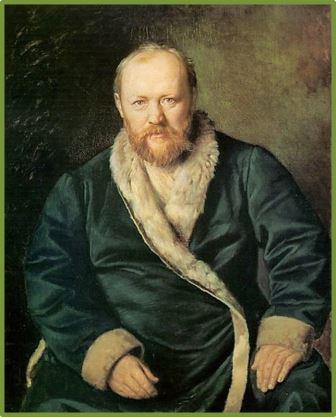 ответ
А. Н.  Островский
О писателях 20
Любовью всей его жизни  была известная оперная дива Полина Виардо.
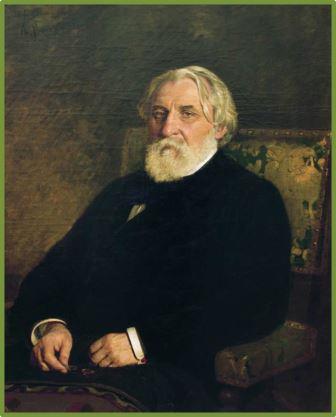 ответ
И. С. Тургенев
О писателях 30
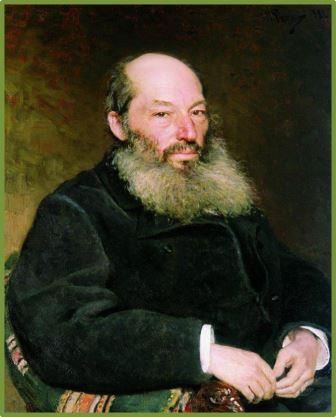 Таинственные 
факты 
своего истинного происхождения мучили его 
до конца жизни.
ответ
А. А. Фет
О писателях 40
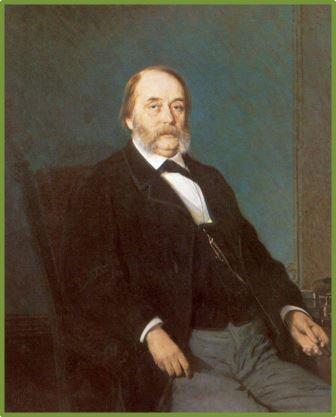 Обучался в московском
 коммерческом училище, совершил путешествие на фрегате.
ответ
И.А. Гончаров
О писателях 50
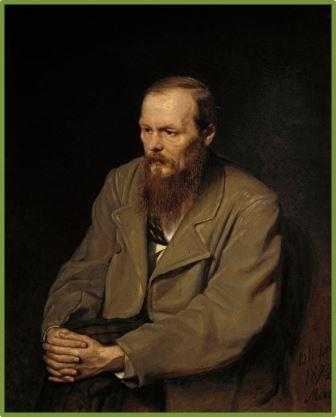 Считал себя некрасивым, похожим на квазимодо, был вспыльчив и раздражителен.
Азартный игрок, от литературы убегал к рулетке.
ответ
Ф. М. Достоевский
О писателях 60
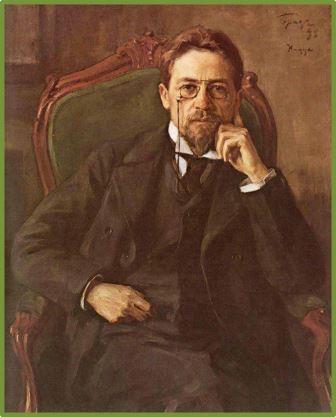 Выполнял обязанности продавца и кассира в лавке отца, с детства увлекся театром, закончил медицинский факультет Московского университета.
ответ
А.П.Чехов
Иллюстрации 10
По иллюстрации назовите произведение и его автора.
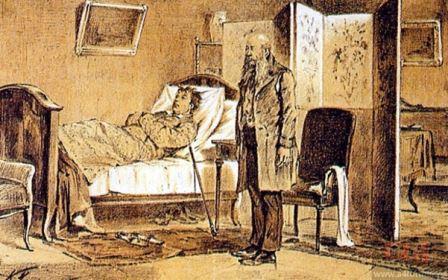 Гончаров «Обломов»
ответ
Иллюстрации 20
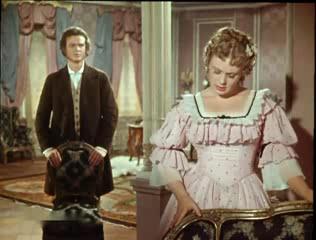 Назовите эпизод из романа                    И.С. Тургенева «Отцы и дети» по иллюстрации.
Объяснение 
Базарова и Одинцовой
ответ
Иллюстрации 30
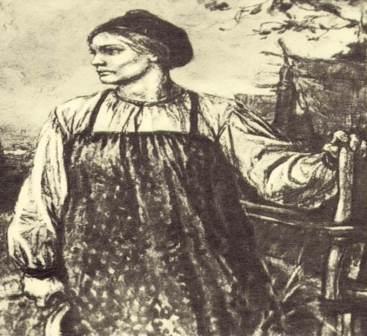 По иллюстрации назовите героиню поэмы Н.А. Некрасова «Кому на Руси жить хорошо».
Матрёна Тимофеевна
Корчагина
ответ
Иллюстрации 40
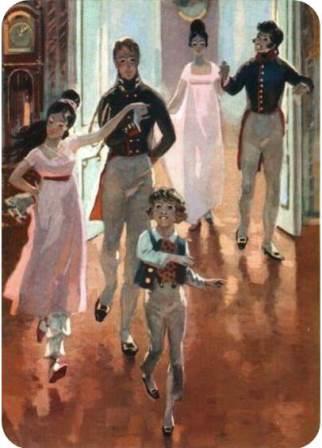 Назовите изображённый на иллюстрации эпизод.
ответ
Именины  у Ростовых
Иллюстрации 50
Назовите изображённый на иллюстрации эпизод.
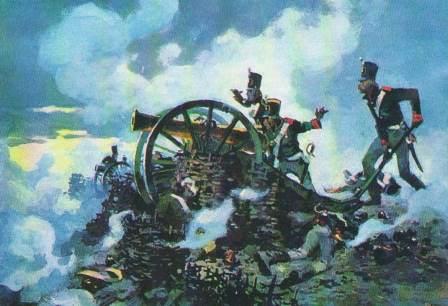 ответ
Батарея Тушина
Иллюстрации 60
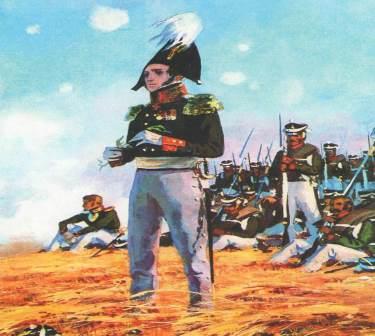 Назовите изображённого на иллюстрации героя романа – эпопеи                    Л.Н. Толстого «Война и мир».
Князь Андрей 
на Бородинском поле
ответ
Место действия 10
«Редко, где найдётся столько мрачных, редких и странных влияний на душу человека, как в …»,- говорит  Свидригайлов.
О каком городе говорит герой романа Ф.М. Достоевского «Преступление и наказание»?
Петербург
ответ
Место действия 20
«..пятьдесят лет я каждый день
 смотрю на … и всё 
наглядеться не могу».
О какой реке говорит Кулигин, герой пьесы Островского «Гроза»?
ответ
Волга
Место действия 30
В «Прологе» к первой части поэмы Н. А. Некрасова «Кому на Руси жить хорошо» перечисляются  деревни, из которых собрались мужики: Заплатово, Дырявино, Разутово, Знобишино, Горелова, Неелово…
   Дополните название последней  деревни.
ответ
Неурожайка
Место действия 40
Историю какого вымышленного города написал Салтыков – Щедрин, указав точные даты его существования: с 1731 по 1826гг?
Глупова
ответ
Место действия 50
Какой город, давший материал для многих чеховских произведений ( в том числе и для «Ионыча»), является родиной писателя?
Таганрог
ответ
Место действия 60
Как называлось родовое имение, где родился Л.Н. Толстой, и знаете ли Вы, почему оно так называется?
Ясная Поляна, 
рядом д. Ясенки 
( росло много ясеней)
ответ
Кому принадлежат 10
Кому принадлежат слова:
               Умом Россию не понять,
               Аршином общим не измерить:
               У ней особенная стать – 
               В Россию можно только верить.
Ф.И Тютчеву
ответ
Кому принадлежат 20
Кому посвящены фетовские строки: «Ты трава, что вдали на могиле твоей, Здесь, на сердце, чем старе оно, тем свежей. И хоть жизнь без тебя суждено мне влачить, Но мы вместе с тобой, нас нельзя разлучить» ?
Марии Лазич
ответ
Кому принадлежат 30
Кто из героев романа «Преступление и наказание» занимал эту квартиру:    «Это была крошечная клетушка, шагов в шесть длиной, имевшая самый жалкий вид с своими жёлтенькими, пыльным  всюду отставшими от стены обоями, и до того низкая, что чуть- чуть высокому человеку становилось в ней жутко…»
Раскольников
ответ
Кому принадлежат 40
« ..Сносить обиды, унижения, не сметь открыто заявить, что ты на стороне честных, свободных людей, и самому лгать, улыбаться, и всё это и-за куска хлеба, из-за тёплого  угла, из-за какого- нибудь чинишка, которому грош цена, - нет, больше жить так невозможно!»  
Кому из чеховских героев принадлежат эти мысли?
Ивану Ивановичу 
Чимше- Гималайскому 
Рассказ «Человек в футляре»
ответ
Кому принадлежат 50
Кому из героев романа Гончарова «Обломов» принадлежат эти предметы?
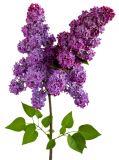 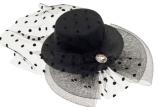 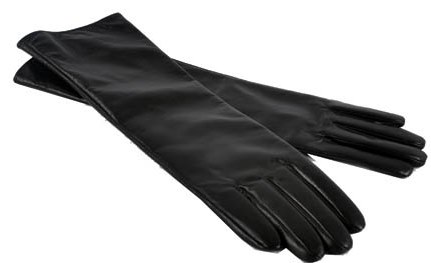 ответ
Ольге Ильинской
Кому принадлежат 60
Какие из предметов «помогали Беликову прятаться от действительности»                                                    ( по рассказу А. П. Чехова)?
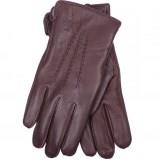 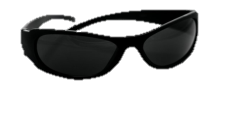 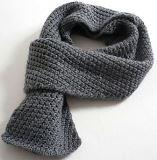 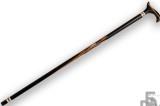 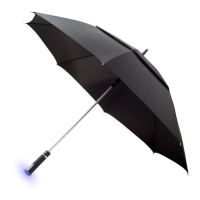 ответ
Поместья 10
Определите название художественного произведения и его автора по описанию усадьбы.
 «Он с радостным изумлением, как будто в первый раз, осмотрел и обежал кругом  родительский дом, с покривившимися набок воротами, с осевшей на середине деревянной кровлей, на  которой рос зелёный мох, с шатающимся крыльцом, разными пристройками и  надстройками и с запущенным садом»
«Обломов»                      
 И.А. Гончаров 
( Дом Обломова)
ответ
Поместья 20
Определите название художественного произведения и его автора по описанию усадьбы.
 « На скате пологого холма открылась, наконец, небольшая деревушка. Рядом с нею, в молодой березовой рощице, виднелся дворянский домик под соломенною крышей. У первой  избы стояли два мужика в шапках и бранились».
«Отцы и дети» И.С. Тургенев 
(Дом стариков  Базаровых).
ответ
Поместья 30
Определите название художественного произведения и его автора по описанию усадьбы.
«  Мы насадим новый сад, роскошнее этого, ты увидишь его, поймёшь, и радость, тихая, глубокая радость опустится на твою душу, как солнце в вечерний час, и ты улыбнёшься…»
«Вишнёвый сад»                       
А.П. Чехов
ответ
Поместья 40
Определите название художественного произведения и его автора по описанию усадьбы.
Общественный сад на высоком берегу Волги, за Волгой сельский вид. На сцене две скамейки и несколько кустов.
А.Н.Островский
 «Гроза»
ответ
Поместья 50
Определите название художественного произведения и его автора по описанию усадьбы.
« Он построил дом, службы и ферму, разбил сад, выкопал пруд и два колодца; но молодые деревца плохо принимались, в пруде воды набралось очень мало, и колодцы оказались солонковатого вкуса. Одна только беседка из сирени и акаций порядочно разрослась; в ней иногда пили чай и обедали».
И.С. Тургенев «Отцы и дети» усадьба Кирсанова Н.П
ответ
Поместья 60
Определите название художественного произведения и его автора по описанию усадьбы.
«Барский двор состоял из гумна, надворных построек, конюшен, бани, флигеля и большого дома с полукруглым фронтоном, который ещё строился. Вокруг дома был рассажен молодой сад».
Богучарово, Л.Н. Толстой «Война и мир»
ответ
Сцена из произведения 10
Какая сцена из произведения                И. С. Тургенева «Отцы и дети»   изображена?
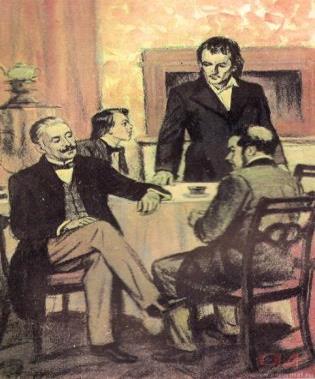 Спор о принципах Кирсанова П.П и Базарова Е.В.
ответ
Сцена из произведения 20
Какая сцена из произведения                Л.Н. Толстого «Война  мир»                            изображена?
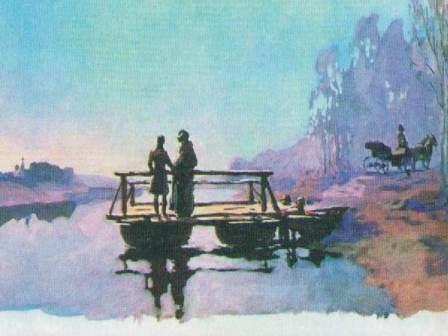 Пьер и князь Андрей                     на пароме
ответ
Сцена из произведения 30
Какая сцена из произведения                Л.Н. Толстого «Война  мир»                            изображена?
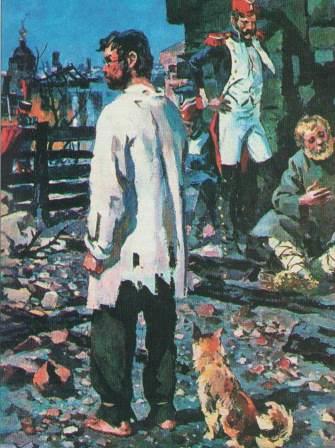 Пьер в плену
ответ
Сцена из произведения 40
Какая сцена из произведения                И.С. Тургенева «Отцы и дети»                            изображена?
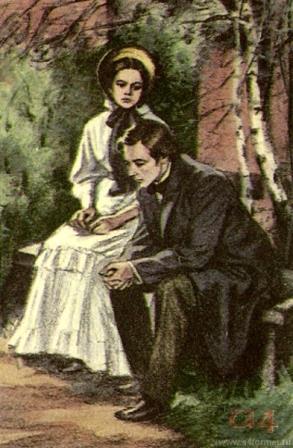 Катя и Аркадий 
встреча в саду
ответ
Сцена из произведения 50
Какая сцена из произведения                И.А. Гончарова «Обломов»                            изображена?
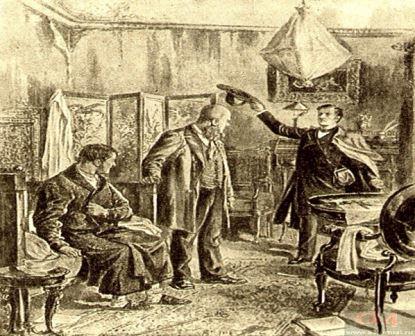 Приезд Штольца 
к Обломову.
ответ
Сцена из произведения 60
Какая сцена из произведения                Островского «Гроза»                            изображена?
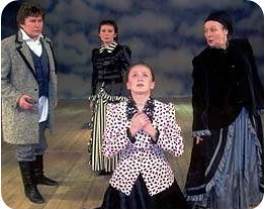 Покаяние Катерины
ответ
«Супер- игра»
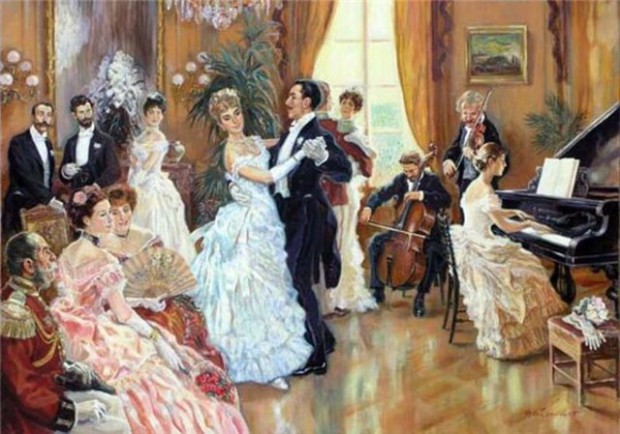 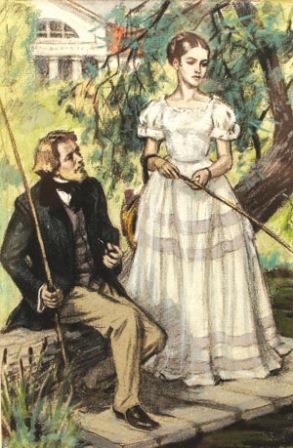 Вопрос супер-игры
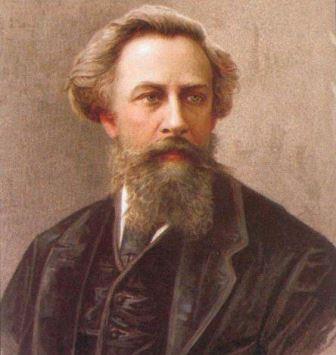 Поэта – царедворца, заступавшегося перед Александром II  за Тургенева, Шевченко, Чернышевского, власти считали чуть ли не революционером, но в демократических журналах называли ретроградом. Кто этот поэт?
Алексей Константинович Толстой